Psychoterapia a schizofrénia
Adam Šmidovič
Má psychoterapia u ľudí s dg schizofrénie zmysel?
Prečo áno?
Prečo nie?
Schizofrénia ako diagnóza
diagnostické kritéria podľa DSM-5 (American Psychiatric Association, 2013) - príznaky musia trvať aspoň 6 mesiacov, u jedinca musí byť jasné narušenie úrovne fungovania v živote a podstatná je prítomnosť aspoň dvoch z nasledujúcich piatich príznakov, pričom aspoň jeden musí byť z prvej trojice:
bludy
halucinácie
dezorganizovaná reč (napr. časté zabiehanie alebo inkoherencia)
zásadne dezorganizované alebo katatonické správanie
negatívne príznaky (napr. znížená emočná expresia, abúlia)
typický priebeh - psychotické ataky vs remisie, rozvoj postpsychotického kognitívneho deficitu
Schizofrénia ako diagnóza
ale na druhú stranu aj iné názory na konceptualizáciu schizofrénie, napr. viď článok “Schizophrenia” does not exist (van Os, 2016)
schizofrénia je koncept, ktorý sa stále vyvíja (napr. štúdie o etiológii, alebo zmena MKN-10 vs pripravované MKN-11 - odstránenie subtypov schizofrénie)
krajne medicínsky model (“ochorenie mozgu”) vs odporcovia medicínskeho modelu (“len za to, že niečo nejak označíme a zakategorizujeme, neznamená to, že to takto skutočne existuje” - “zlomená noha” vs “schizofrénia”)
v praktickej komunikácii je dôležité aj lingvistické hľadisko:
“schizofrenik” vs “schizofrénny jedinec” vs “pacient so schizofréniou” vs “človek s diagnózou schizofrénia” 
(K)        (K) = kazuistická vsuvka :)
ako podľa vás vzniká schizofrénia?
Ako vzniká schizofrénia?
v minulosti (ale aj v súčasnosti) častý biologický redukcionizmus
na schizofréniu je často nazerané ako na geneticky či neurobiologicky podmienené ochorenie, pričom sú pri úvahách zanedbávané či ignorované vplyvy prostredia
biologický redukcionizmus môže viesť aj k príliš jednoznačnému zameraniu sa na farmakologickú stránku liečby a ignorovaniu ostatných možností (K)
prekonanie takéhoto redukcionizmu - diatéza/stres model vzniku schizofrénie
Walker et al. (2004, s. 422): ”The notion that schizophrenia is a single disease with discrete phenomenological boundaries and a specific cause no longer seems plausible. Rather, the contemporary view assumes that we have not yet clearly defined the boundaries of the disorder, and that the etiologies are diverse, with multiple genetic and environmental contributors.”
Dôvody pretrvávajúceho redukcionizmu
podľa Alanen (2009):
vplyv farmaceutického priemyslu
dominancia prírodných vied a takto zameraného uvažovania v rámci lekárskeho štúdia
expanzia výskumu mozgu v ostatných rokoch naoko dodávajúca podporu vysvetleniu schizofrénie ako organického ochorenia mozgu
presvedčenie o tom, že široko dostupná psychoterapeutická práca s psychotickými pacientami nie je aplikovateľná v rámci štátneho zdravotníctva kvôli veľkej náročnosti na personál
úzkosť a odpor, ktoré v ľuďoch prebúdzajú štúdie psychologickej etiológie schizofrénie, najmä keď sú chápané ako určovanie zodpovednosti rodičov za ochorenie detí
psychické  obranné  mechanizmy,  zdôrazňujúce  rozdiely  medzi odborníkmi a pacientami, v zmysle „my“ vs. „oni“
náročnosť pochopenia schizofrénnej psychiky, ktorá vyžaduje od terapeuta obrovskú dávku tréningu, záujmu, empatie a dobrú schopnosť práce s vlastnou nevedomou „psychotickou“ oblasťou
Schizofrénia a traumatizácia
vysoká miera traumatizácie, vysoká prevalencia PTSD (Neria et al., 2002)
“Any human being can develop such symptoms under enough stress, and every patient's life, as subjectively experienced, would drive anyone psychotic.” (Silver, Koehler & Karon, 2004, s. 209)
rôzne druhy traumatizácie - jednorazová veľká, ktorá “zlomí” disponovanú osobnosť, alebo chronická traumatizácia vo veľmi útlom detstve… (K)
v praxi zrejme častá traumatizácia v rámci primárnej rodiny - napríklad častá hyperprotektivita zo strany rodičov, zároveň spojená s nedostatkom vrelosti a nedostatkom záujmu a počúvania a naopak spojená s veľkou dávkou kritiky
Fenomenológia psychózy
podľa Leiviskä Deland, Karlsson & Fatouros-Bergman (2011):
pocit odcudzenia vo vzťahu ku svetu
rozpustenie času
strata intuitívnych sociálnych znalostí
odcudzenie seba samého
strata intencionality či pocitu vlastného pôsobenia či vplyvu
skúste si tento stav na chvíľu predstaviť - aké dôsledky z neho vyplývajú pre život daného jedinca?
Dôsledky na život jedinca
strata bežne prežívaných hraníc a súvislostí, ktoré dodávajú prehľadnosť a bezpečie vedú ku konštantnému pocitu existenciálneho ohrozenia, straty pocitu bezpečia, nemožnosť spoľahnúť sa na seba a na svet, dezorientácia, stres… (Francesetti, Gecele & Roubal, 2013)
viď Karon (2008) - schizofrénia ako “Chronic terror syndrome”
kvôli veľkému zahlteniu - zhoršená schopnosť uvedomiť si a napĺňať vlastné potreby  - pracovné, vzťahové, atď.
interpersonálne problémy vyplývajúce zo zlého psychického stavu ďalej spätne prehlbujú nemožnosť napĺňať ostatné jedincove potreby - napr. v extrémnych prípadoch môže byť pre daného človeka problém si vykomunikovať aj niečo tak základné, ako zaistenie jedla
negatívne dopady užívania psychofarmák na zdravotný stav, pri hospitalizáciach potenciálny rozvoj hospitalizmu
častejšia viktimizácia pri porovnaní s bežnou populáciou
vo výsledku - znížená očakávaná doba dožitia, zvýšené riziko samovražedného správania (American Psychiatric Association, 2013)
Podpora pre ľudí s touto diagnózou
psychiatrické ambulantné a lôžkové zariadenia - farmakoterapia, hospitalizácie v prípade zhoršeného stavu
ale - kľúčová rola sociálnej práce - sociálna rehabilitácia, komunitná psychiatria, case management, asertívne oslovovanie v teréne, práca s okolím klienta…
v súčasnosti po celej ČR v rámci reformy psychiatrickej starostlivosti (https://www.reformapsychiatrie.cz) prebieha zakladanie a rozvoj CDZ
Brno - dve CDZ a ďalšie organizácie podporujúce ľudí s diagnostikovaným závažným duševným ochorením - Práh, Celsuz…
najprv je potrebné zabezpečiť základne potreby (sociálne, pracovné, zdravotné, atď.) inde, až potom je možné pre klienta sústrediť sa na psychoterapiu (Lotterman, 2005) (K)
systematická dlhodobá psychoterapia ale pre týchto ľudí často nie je reálne dostupná
v praxi často dochádza k chronickému užívaniu vysokých dávok antipsychotík, pričom efektivita tohto postupu je minimálne v niektorých situáciach (prvá ataka) otázna (Wunderink et al., 2013)
Gestalt terapia pre ľudí s dg schizofrénia
Predstavenie GT ako takej
dôraz na uvedomovanie a kontakt
vzťahová terapia, ktorá stojí na troch pilieroch:
teória poľa
fenomenologická metóda (popis, horizontalizácia, zátvorkovanie)
existenciálny dialóg
Gestalt terapeut sa v praxi v dialógu s klientom intenzívne zameriava na proces uvedomovania (Polster & Polster, 1973, s. 207-208): "The gestalt therapist repeatedly and frequently asks such questions as what are you aware of; what are you doing; what are you feeling; or what do you want. For a person to answer these questions he may have to abandon the ongoing flow of communication, turn his attention towards himself, identify what was indeed happening therein, and finally be able to report to another person about processes which might ordinarily remain unobstrusively underground or unattended.”
Gestalt terapia pre ľudí s dg schizofrénia
Predstavenie GT ako takej
dôraz na “tady a teď”
zaoberanie sa skôr čo a ako oproti prečo
kontaktný cyklus - proces napĺňania potrieb
narušenia kontaktu
kreatívne prispôsobovanie / organizmická seberegulácia
využívanie experimentov
ciele: privlastňovať si svoje prežitky, prevziať zodpovednosť za svoje činy a za svoje prežívanie, rozvinúť dobrú schopnosť uvedomovania - vo výsledku: uvedomiť si svoje potreby, uvedomiť si kde napĺňanie týchto potrieb sabotujeme a na základe tohto uvedomenia začať tieto potreby plynule realizovať (pochopiteľne tiež s uvedomovaným dopadom na okolie)
moja diplomová práca
kvalitatívny výskum
výskumná otázka: AKO GESTALT TERAPEUTI PRACUJÚ V INDIVIDUÁLNEJ PSYCHOTERAPII S KLIENTAMI S DIAGNOSTIKOVANOU SCHIZOFRÉNIOU?
n=7
respondenti – Gestalt terapeuti pôsobiaci v ČR
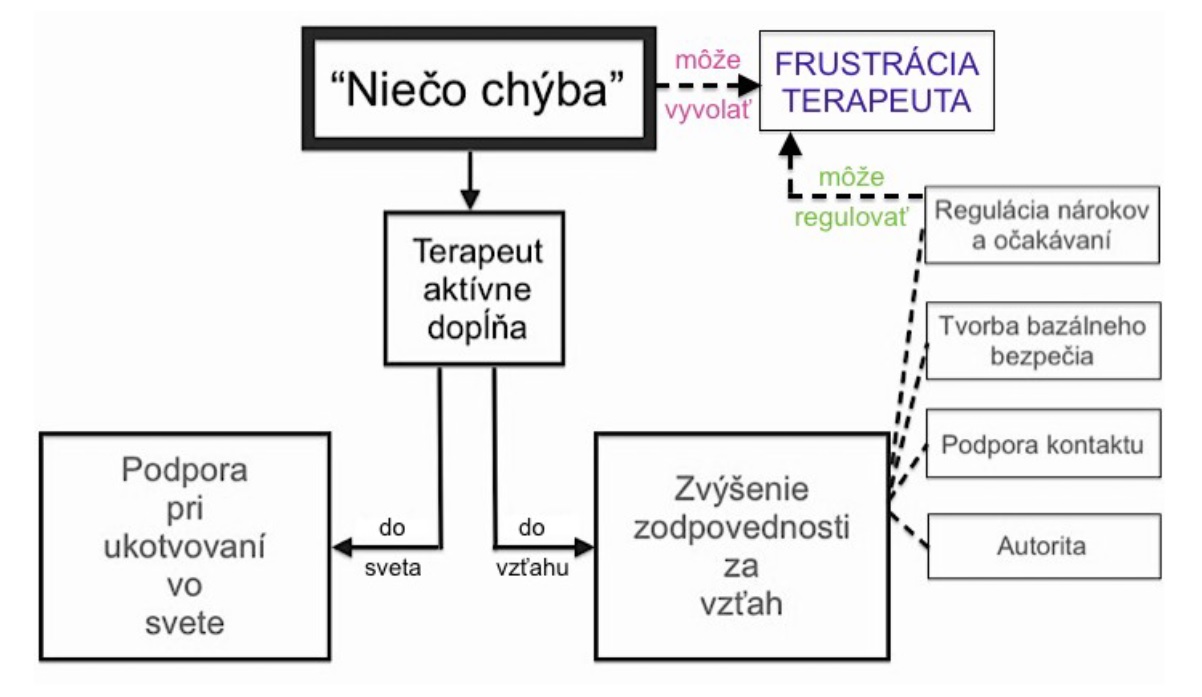 výsledný model
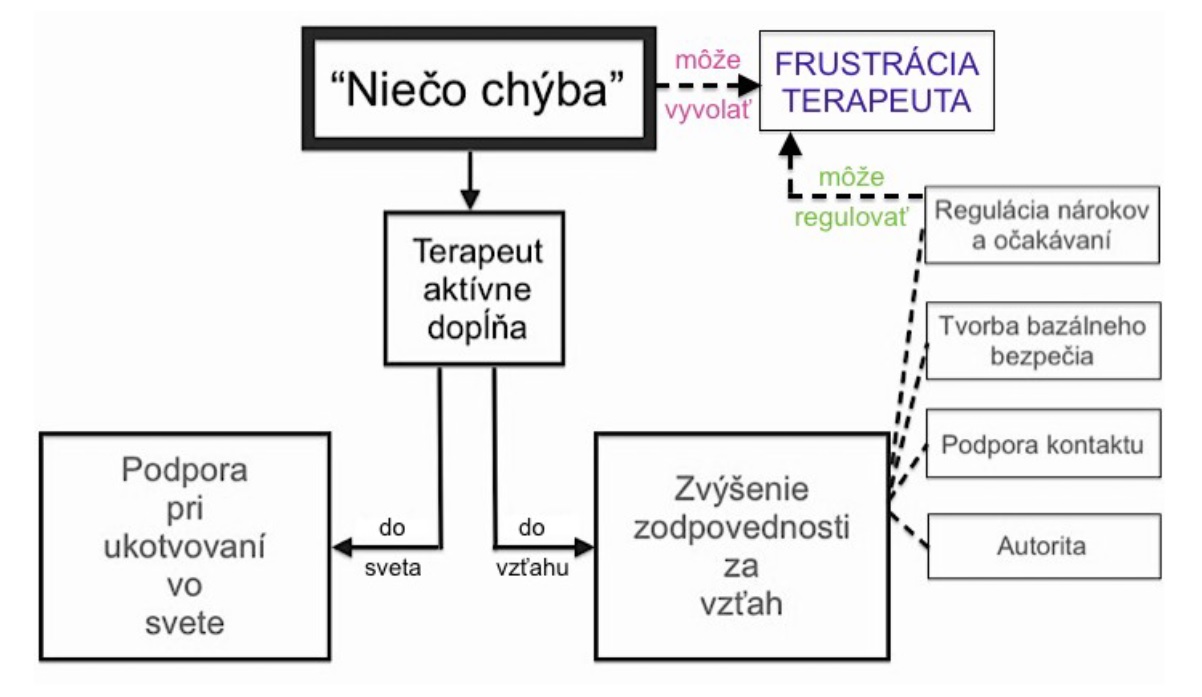 „niečo chýba“
tzv. centrálna kategória – základ výsledného modelu
v terapii chýba kontakt, emočné reakcie klienta, zdieľané porozumenie základom reality, základný pocit bezpečia a stability terapeutickej situácie, štruktúra, zdravé obranné mechanizmy, trpezlivosť terapeuta...
nie je to myslené tak, že „chýbanie“ je len na strane klienta
„niečo chýba“ celej terapeutickej situácii
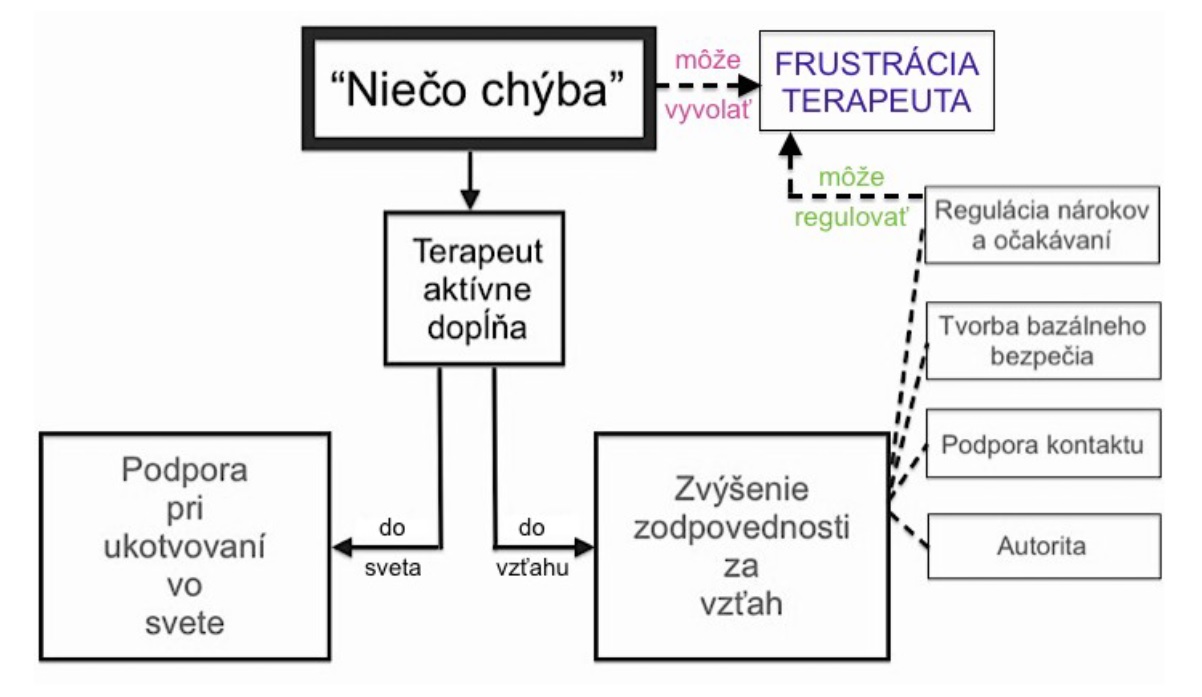 Terapeutaktívnedopĺňa
keďže terapeutickej situácii „niečo chýba“, tak terapeut na to reaguje a do terapie sa o to viac snaží chýbajúce prvky „dopĺňať“
všeobecne je potrebné byť ako terapeut oveľa viac aktívny, ako pri práci s neurotickou (úzkostnou) problematikou (K)
terapeut dopĺňa do dvoch smerov...
do SVETA – „podpora pri ukotvovaní vo svete“
do VZŤAHU – „zvýšenie zodpovednosti za vzťah“
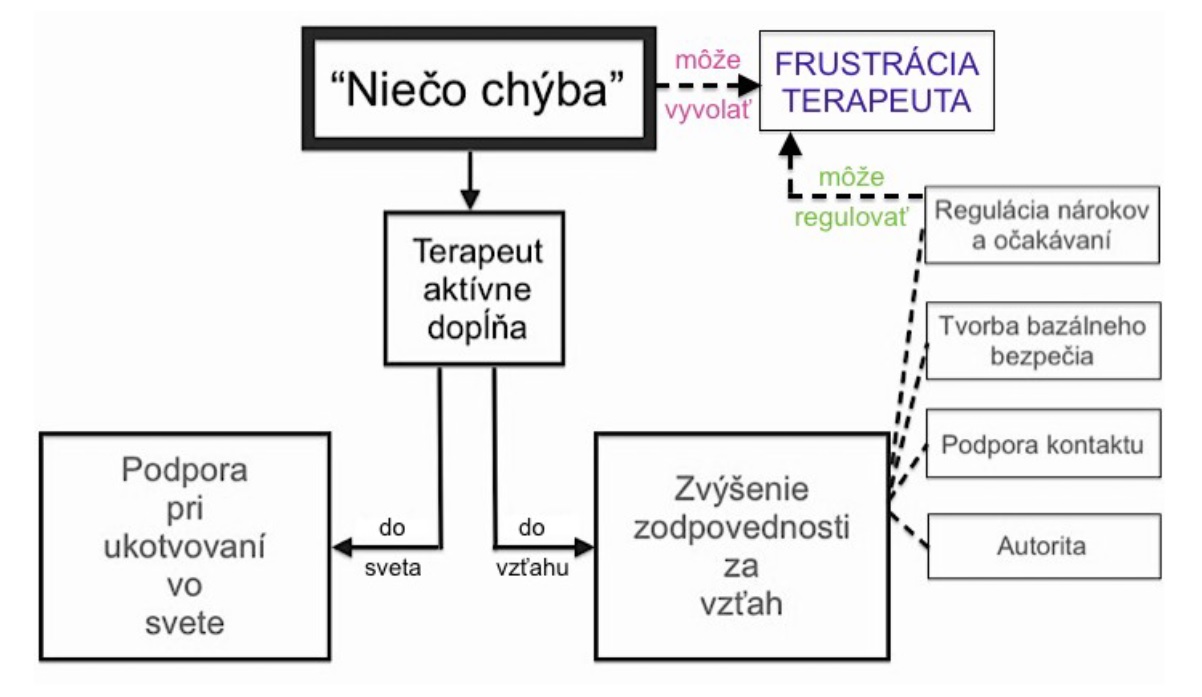 podporapri ukotvovanívo svete
kompenzácia klientovej praktickej „stratenosti“ v realite
dopĺňanie chýbajúcich prvkov, oporných bodov, informácií…
pomoc napríklad s...
budovaním sociálnej podpornej siete
tvorbou denného režimu
hľadaním záľub
edukáciou – informácie o schizofrénii, učenie sa signálom dekompenzácie, krízové postupy...
prípadne intervencie smerujúce aktívne k zabraňovaniu škodám v klientovom svete
potenciálne možné do veľkej miery nahradiť fungujúcou spoluprácou s komunitnými službami, case management…
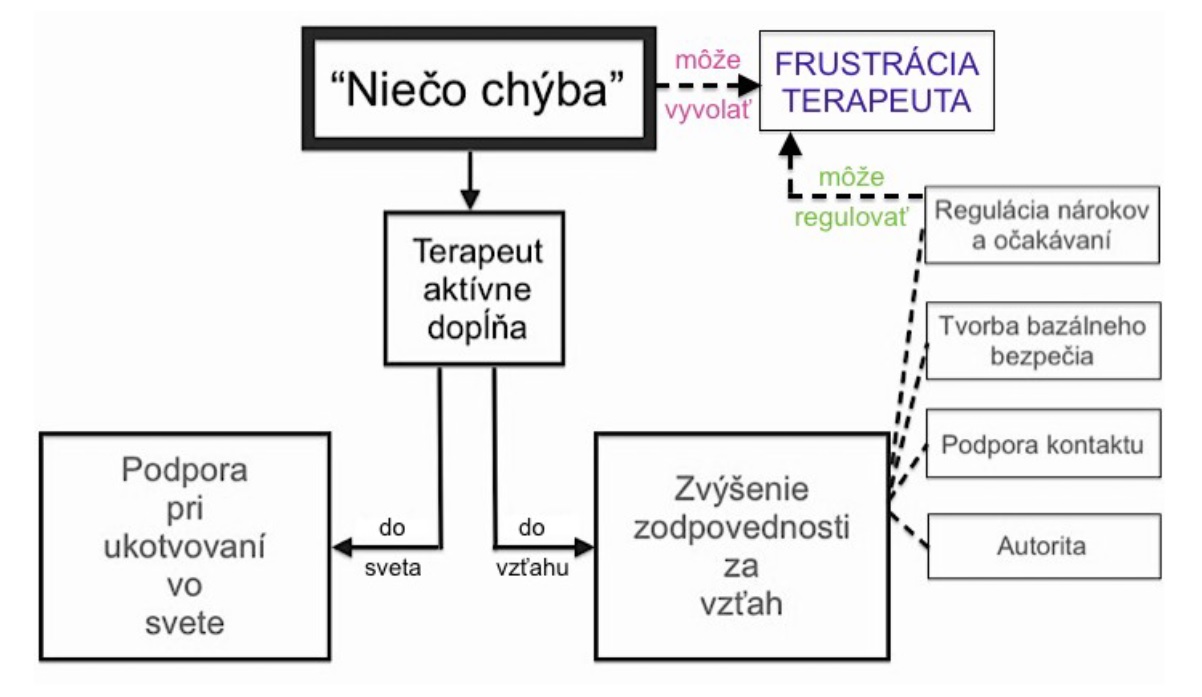 zvýšenie zodpovednostiza vzťah
oproti práci s klientom s neurotickými obtiažami je potrebné pristúpiť k tvorbe a udržaniu vzťahu aktívnejšie (K)
terapeut preberá za vzťah (... kontakt, vzťah a teda vlastne za celú prebiehajúcu Gestalt terapiu ako takú) vyššiu zodpovednosť, čo sa realizuje v štyroch rôznych oblastiach:
Regulácia nárokov a očakávaní 
Tvorba bazálneho bezpečia 
Podpora kontaktu
Autorita
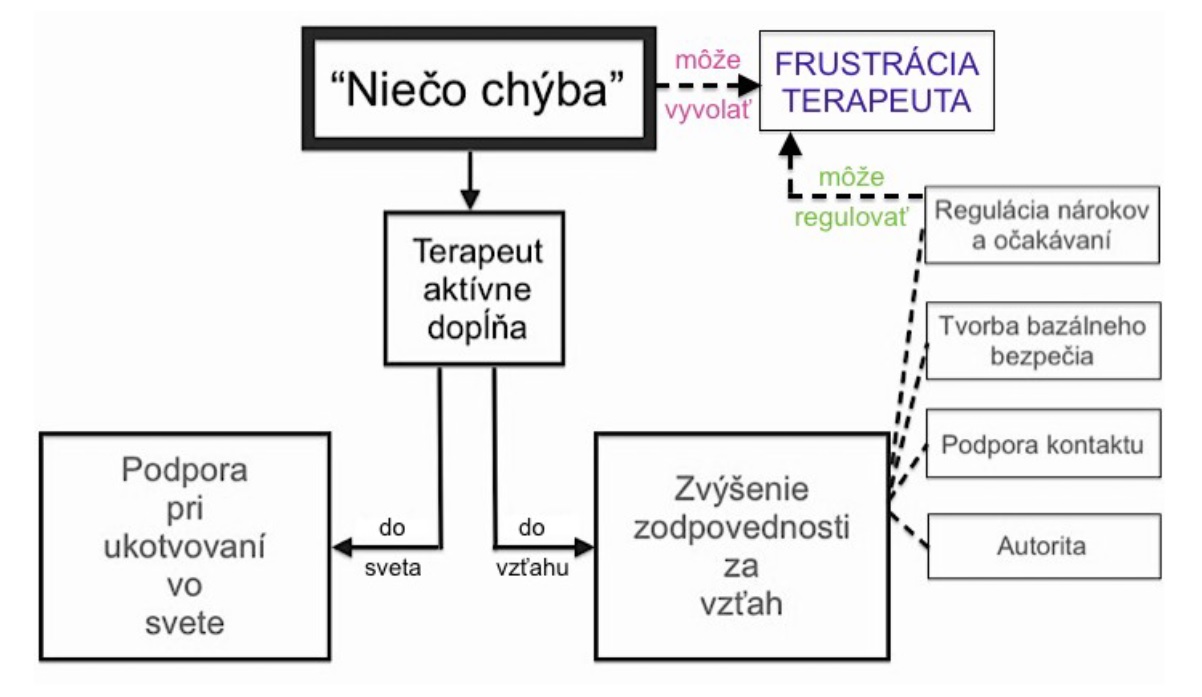 regulácianárokova očakávaní
pre túto terapeutickú prácu sú na terapeutov kladené v rôznych ohľadoch vysoké nároky
terapeut, ktorý chce s ľuďmi zasiahnutými psychózou pracovať a utvoriť s nimi zmysluplný liečivý kontakt, musí vedieť rozpoznať a zvládnuť svoju vlastnú „psychotickú“ oblasť, musí byť schopný containementu hlbokej bolesti zažívanej klientom a musí vedieť udržiavať si svoju podporu a sebepodporu nutnú k zvládaniu vlastnej ťažoby prameniacej z tejto práce (Spagnuolo Lobb, 2003)
naopak terapeuti často vedome znižujú nároky a očakávania od klientov
dôsledné uvedomovanie a seberegulácia terapeuta v tejto oblasti sú pre dobrý priebeh terapie podstatné
a je to kľúčové k zvládaniu pocitov frustrácie terapeuta
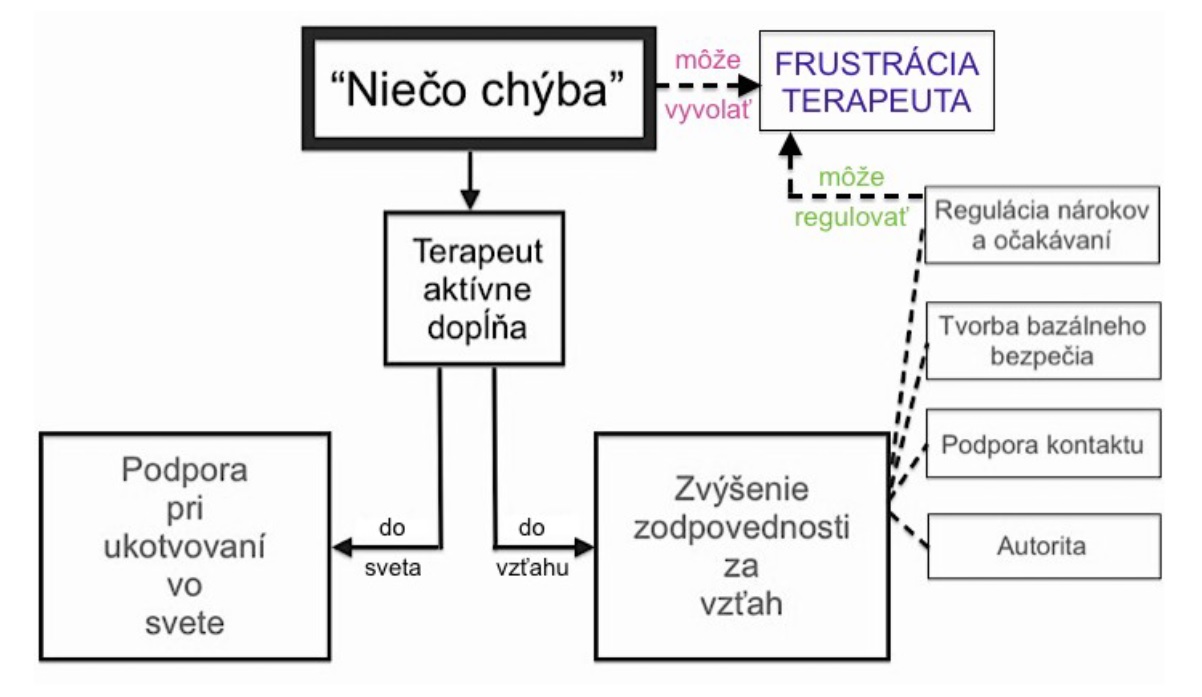 frustráciaterapeuta
pocity únavy, nudy, frustrácie, nespokojnosti sú častý problém, vyplývajúci práve z celej zaťaženosti terapeutickej situácie („niečo chýba“)
frustrácia často pramení z:
(ne)kontaktu ako takého – terapeutovi „chýba kontakt“ s klientom
procesu terapie - terapeutovi „chýba pokrok“ terapie
vedomá práca s reguláciou nárokov a očakávaní môže byť dôležitý protektívny faktor voči objaveniu sa pocitov frustrácie (K)
čiže v zásade - je dôležité si pripustiť, že práca bude pomalá a pre terapeuta náročná a že nemá zmysel klásť na klientov nerealistické očakávania
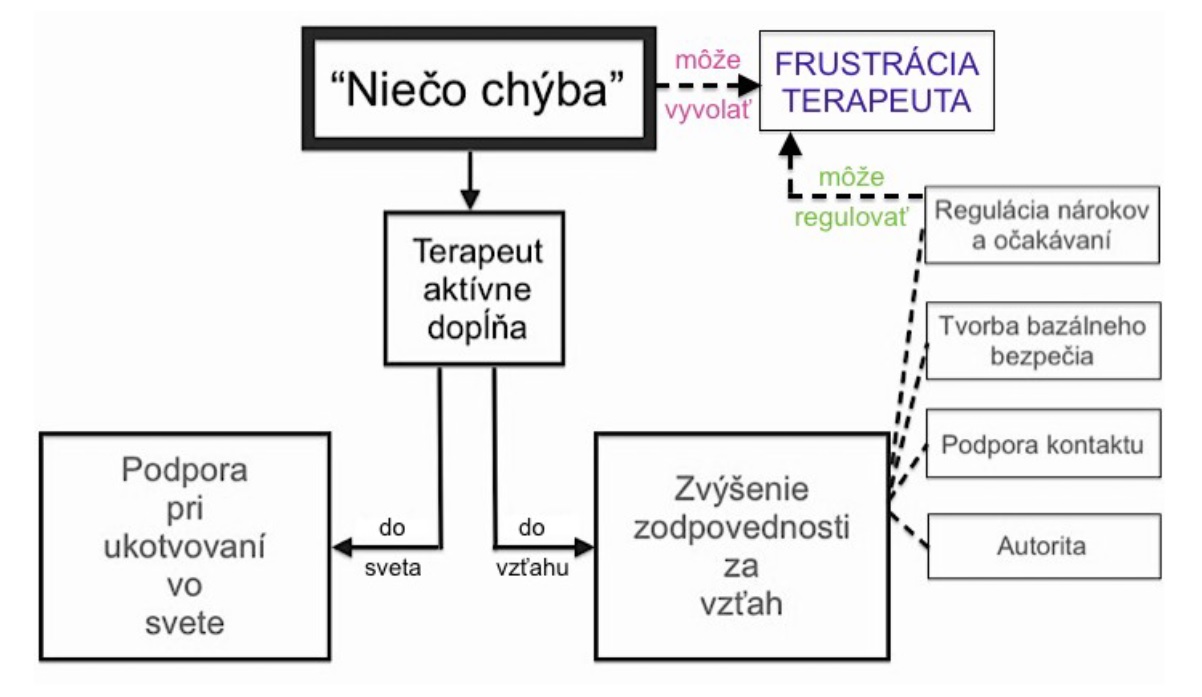 tvorbabazálnéhobezpečia
klienti prežívajú existenciálny pocit ohrozenia, chýba bazálny pocit bezpečia, základné istoty a preto je potrebná od terapeuta veľká opatrnosť, trpezlivosť, podporný a nefrustrujúci prístup…
terapeutické intervencie: “rozpúšťadlá” (solvent) vs “lepidlá” (glue) - Stratford a Brallier (1979, s. 94): "Generally speaking, working with people experiencing psychosis requires lots of glue to begin with, then carefully chosen small amounts of solvent, well-timed, properly placed and with the glue pot nearby.”
snaha o vytvorenie základného bezpečného pozadia
klienti k tomuto od terapeuta potrebujú dostať veľa bezpečia, čo sa dodáva cez:
rešpekt k vnútornému svetu - akokoľvek je ten bizarný či ťažko uchopiteľný (K)
predvídateľnosť terapeuta - jednoduchosť, zrozumiteľnosť… (Harris, 1994)
predvídateľnosť terapeutického settingu
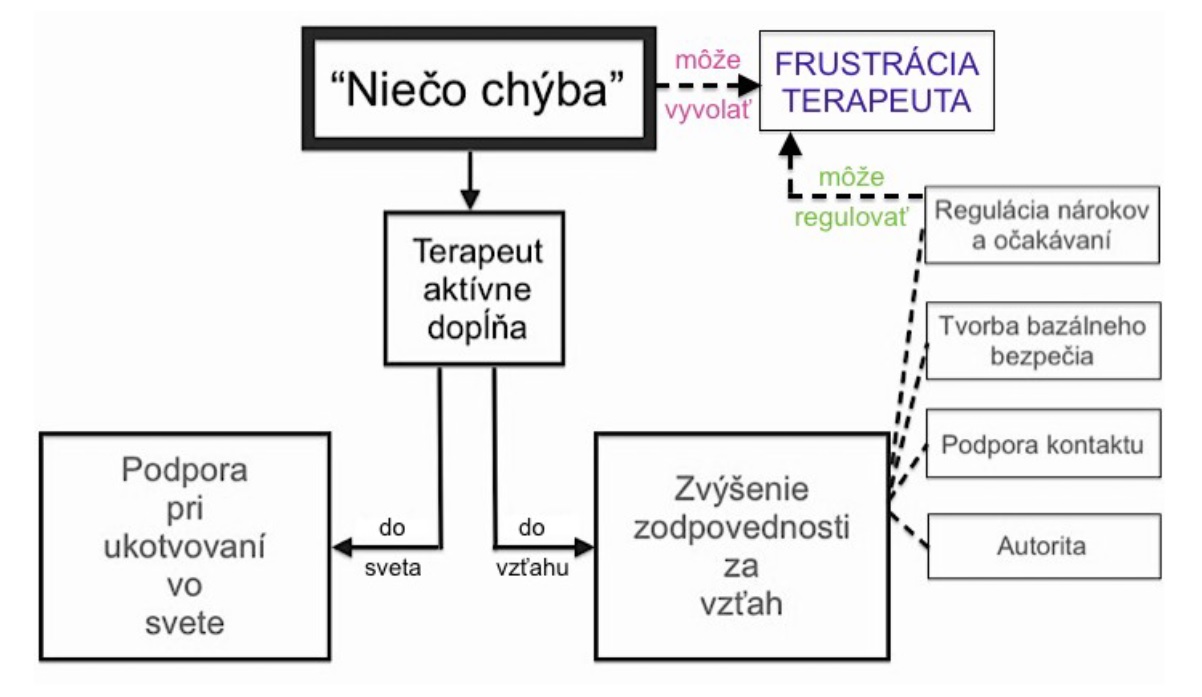 podporakontaktu
terapeut musí aktívne vytvárať terapeutický materiál - musí často hľadať v neprehľadnom a psychoticky rozfragmentovanom klientovom materiále vhodné figúry
je dôležité pomáhať klientovi sústrediť pozornost a zistiť, kde je energia a čo by sa malo stať figúrou... výber a ostrenie figúry ako úvodné fázy kontaktného cyklu sú pre klientov zasiahnutých psychózou obzvlášť ťažké
od terapeuta je potrebná mimoriadna citlivosť k akémusi jemnému uchopeniu klientovej pravdy - hľadať zrnko pravdy, hľadať správu nesúcu určitú nekomunikovateľnú pravdu, ktorú musí terapeut „uchopiť” (Francesetti & Spagnuolo Lobb, 2013) (K)
pri prechádzaní kontaktným cyklom musí klienta terapeut aktívne „pridržiavať“
terapeut musí často „postrážiť“, aby klient neodišiel z kontaktu do svojich projekcií
terapeut musí byť ochotný pracovať kreatívne a mimo obvyklého terapeutického rámcu a svojej komfortnej zóny - ako píšu autori (Burley et al., 2015, s. 76): "All psychosis is creative; so must be the indicated therapeutic interventions."
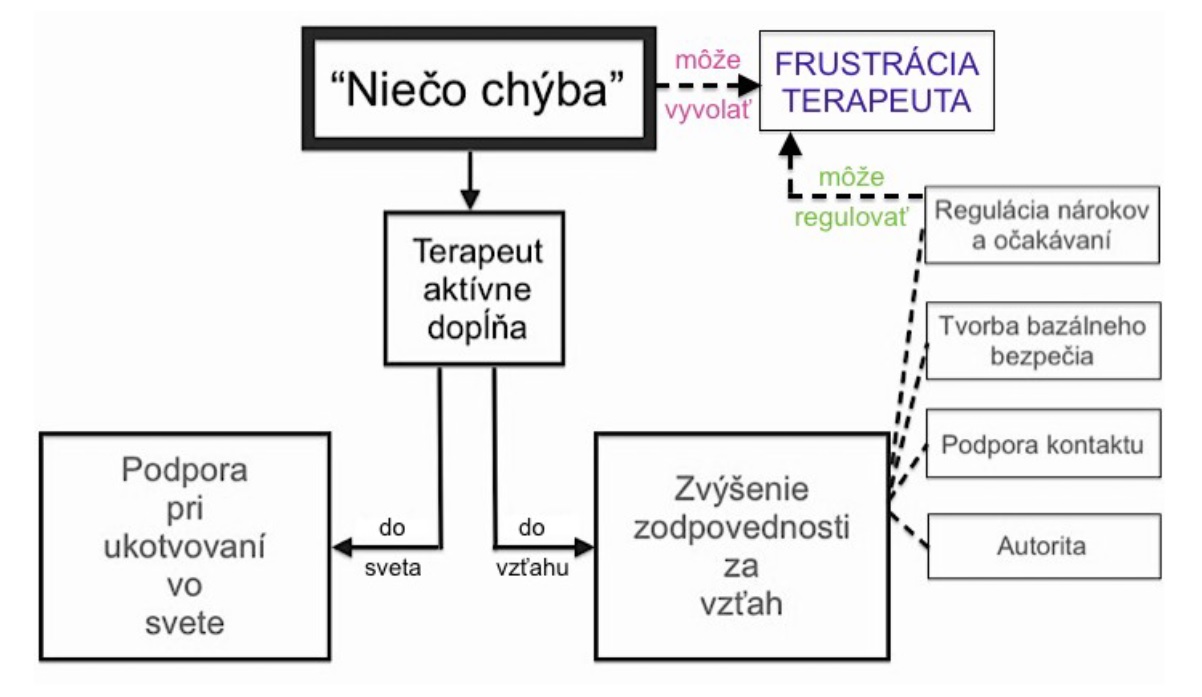 autorita
dilema – je vôbec možné, aby išlo v terapii s týmito klientami o klasický horizontálny vzťah, tak ako sa o neho bežne v Gestalt terapii snažíme?
postavenie terapeuta vo vzťahu – kontinuum miery autority s dvomi dimenziami:
	„dôsledné zotrvávanie na horizontálnej pozícii“
		vs.
		„reflektované vedenie“
rozdiely medzi respondentami, kde na tomto kontinuu v takejto terapii bežne stoja
a taktiež zmeny v priebehu terapie – napríklad pri klientovom dekompenzovaní a zhoršení kontaktu s realitou Gestalt terapeut opúšťa typickú horizontálnu pozíciu a posúva sa viac smerom k „vedeniu“ klienta, jedná viac z pozície autority (napr. už zmienené intervencie smerujúce aktívne k zabraňovaniu škodám v klientovom svete)
Iné prístupy
Open Dialogue 
KBT pre psychózy
psychodynamické terapie
Zadanie úlohy
zareagujte akýmkoľvek spôsobom na tento seminár a témy alebo niektorú z tém, ktorými sa zaoberal
ľubovoľná forma (úvaha, esej, reakcia na niečo čo zaznelo, rešerš, popis iného psychoterapeutického prístupu k psychózam, umelecké dielo…)
rozsah max 2 normostrany
deadline - do konca mesiaca
Literatúra
Použité zdroje 1/2
úvodný a záverečný obrázok je z klipu: Boy Wonder - Prekrásný nový svet, autor videa Adam Rohál (https://www.youtube.com/watch?v=-FxlMd7lYF8) 

Alanen, Y., O. (2009). In Y. O. Alanen, M. González de Chávez, A. S. Silver, & B. Martindale (Eds.), Psychotherapeutic Approaches to Schizophrenic Psychoses : Past, Present and Future (pp. 3-9). Hove: Routledge.
American Psychiatric Association (2013). Diagnostic and statistical manual of mental  disorders (5th ed.). Washington, DC: Author.
Burley, T., Stinnett, R., Goldsmith, S., Barrera, K., & Dobson, L. (2015). “Schizophrenia”  Part IV: A Gestalt Conceptualization for Treating the Schizophrenic Patient. Gestalt  Review, 19(1), 65-89. https://doi.org/10.5325/gestaltreview.19.1.0065Francesetti, G., Gecele, M., & Roubal, J. (2013). Gestalt Therapy Approach to  Psychopathology. In G. Francesetti, M. Gecele, & J. Roubal (Eds.), Gestalt Therapy in  Clinical Practice : From Psychopathology to the Aestethics of Contact (pp. 59-76). Milan:  FrancoAngeli.
Francesetti, G., & Spagnuolo Lobb, M. (2013). Beyond the Pillars of Hercules. A Gestalt  Therapy Perspective of Psychotic Experiences. In G. Francesetti, M. Gecele, & J. Roubal  (Eds.), Gestalt Therapy in Clinical Practice : From Psychopathology to the Aestethics of  Contact (pp. 393-428). Milan: FrancoAngeli.
Harris, C. O. (1992). Gestalt Work With Psychotics. In E. C. Nevis (Ed.), Gestalt Therapy : Perspectives and Applications (pp. 239-261). New York: Gardner Press.
Karon, B. P. (2008). Trauma and Schizophrenia. Journal of Psychological Trauma, 6(2–3), 127–144. https://doi.org/10.1300/J513v06n02_08
Leiviskä Deland, A. C., Karlsson, G., & Fatouros-Bergman, H. (2011). A Phenomenological Analysis of the Psychotic Experience. Human Studies, 34(1), 23–42. https://doi.org/10.1007/s10746-011-9174-0
Lotterman, A. (2005). Psychotherapy for People Diagnosed with Schizophrenia : Specific Techniques. Hove: Routledge.
Literatúra
Použité zdroje 2/2
Neria, Y., Bromet, E. J., Sievers, S., Lavelle, J., & Fochtmann, L. J. (2002). Trauma exposure and posttraumatic stress disorder in psychosis: Findings from a first-admission cohort. Journal of Consulting and Clinical Psychology, 70(1), 246–251. https://doi.org/10.1037/0022-006X.70.1.246 
Polster, E., & Polster, M. (1973). Gestalt Therapy Integrated. New York: Random House.
Silver, A., Koehler, B., & Karon, B. (2004). Psychodynamic psychotherapy of schizophrenia: its history and development. In J. Read, L. Mosher, & R. Bentall (Eds.), Models of madness : psychological, social and biological approaches to schizophrenia (pp. 209-222). Hove: Brunner-Routledge.
Spagnuolo Lobb, M. (2003). Creative Adjustment in Madness: A Gestalt Therapy Model  for Seriously Disturbed Patients. In M. Spagnuolo Lobb, & N. Amendt-Lyon (Eds.),  Creative License : The Art of Gestalt Therapy (pp. 261-277). Wien: Springer-Verlag.
Stratford, C. D., & Brallier, L. W. (1979). Gestalt therapy with profoundly disturbed persons. Gestalt Journal, 2(1), 90-103.
van Os, J. (2016). “Schizophrenia” does not exist. BMJ, 352:i375. https://doi.org/10.1136/bmj.i375
Walker, E., Kestler, L., Bollini, A., & Hochman, K. M. (2004). Schizophrenia: Etiology and Course. Annual Review of Psychology, 55(1), 401–430. https://doi.org/10.1146/annurev.psych.55.090902.141950 
Wunderink, L., Nieboer, R. M., Wiersma, D., Sytema, S., & Nienhuis, F. J. (2013). Recovery in Remitted First-Episode Psychosis at 7 Years of Follow-up of an Early Dose Reduction/ Discontinuation or Maintenance Treatment Strategy: Long-term Follow-up of a 2-Year Randomized Clinical Trial. JAMA Psychiatry, 70(9), 913-920. https://doi.org/10.1001/jamapsychiatry.2013.19
Ďakujem za pozornosť.